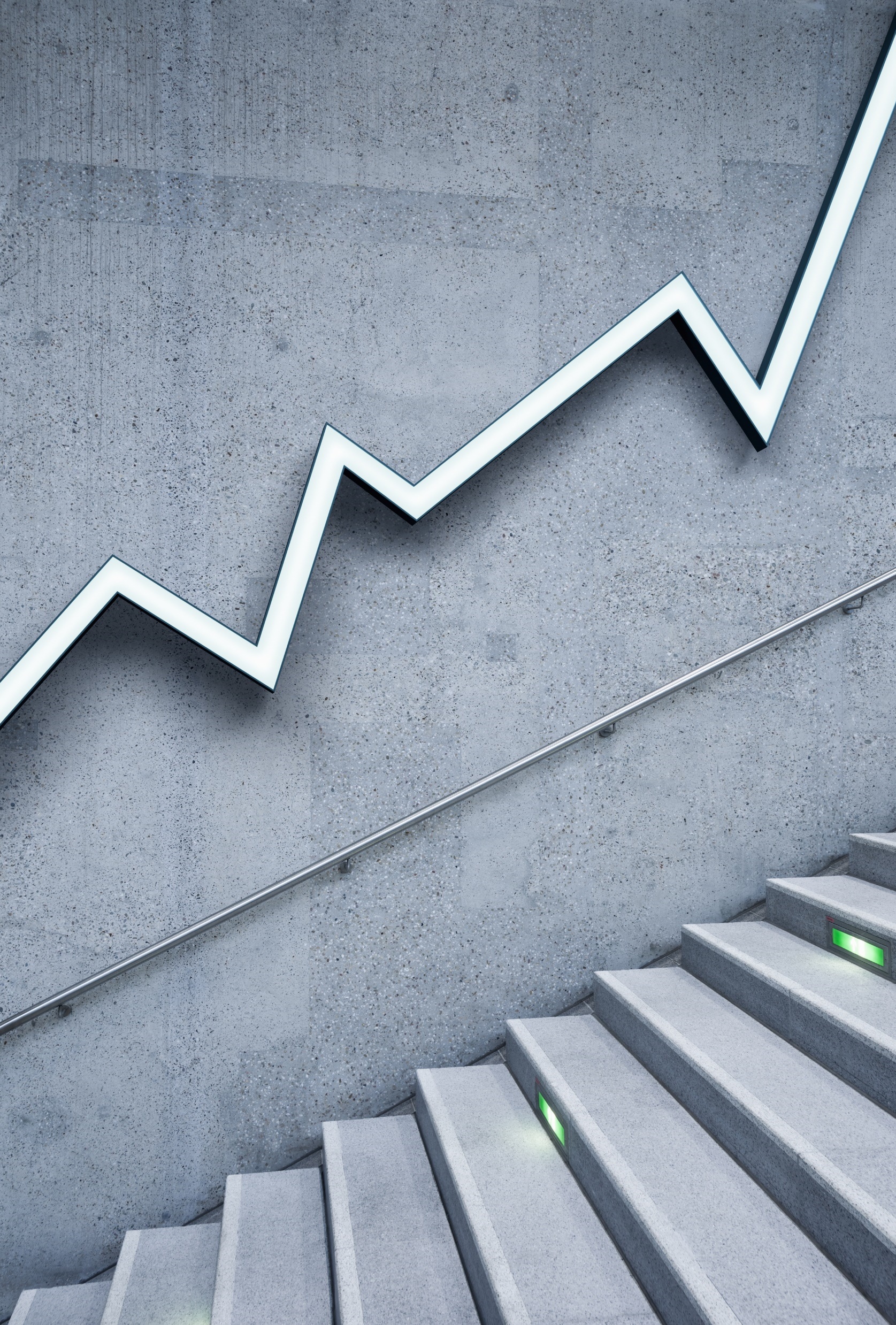 Common legal terminologies usedin Real Estate Business.
Agreement to saleOnce you have done your scrutiny and decided to go ahead with the property, you enter into an agreement with the developer/owner of the property. This agreement lays out the advance payment made by you to book the property, the delivery, and future payment schedule if any (for an under-construction property), and other terms and conditions. This document is the one that binds the seller to sell and the buyer to buy the property, and the document is called the agreement to sale. This is also a legally binding document.
Sale agreement/ Sale deed
We have just mentioned a similar sounding agreement above, you may be wondering what the difference between the two is. The agreement to sell is just an agreement that the actual sale will take place on a future day, while the Sale Deed or the Sale agreement is the document that transfers the title of the property from one party to another. Sale Deed needs to be registered and stamp duty paid to ensure the transfer of title.
Power of attorney
Power of Attorney (PoA) grants someone the power to act on your behalf. This is a standard procedure used by Proper authority and others who are physically unable to discharge their obligations due to old age, disability, etc. In real estate transactions, the transactions were conducted under the PoA till a few years ago as this allowed circumvention of rules.
As stamp duty is payable on all property transactions, sale under power of attorney helped evasion of duty. This also meant a lot of gullible buyers got duped.
Title deed
Title Deed is a legal document that proves that you hold the right to ownership over a particular property. The title deed is an absolute requirement to prove your ownership. The title deed includes the description of the property and the name/s of the owners. When you enter into sale real estate transaction, make sure that the individual from who you are buying has his/her name on the title deed. 
A title deed for a property over which you have ownership can be obtained from the urban/municipal authorities in whose jurisdiction your property is located. To apply for the title deed, you would need to submit other documents like the sale deed, registration certificate, tax paid receipts, etc.
Encumbrance certificate
While you are doing your due diligence before selecting the property, you must have come across this the term Encumbrance Certificate (EC).
An encumbrance can be referred to as a charge created on any asset, but most commonly used in real estate parlance. This certificate can be obtained from the registrar of properties. It assures that the particular property is free from any liability such as an earlier uncleared loan or a mortgage.
This certificate is not only required to provide a clear title to the buyer but is a mandatory requirement for obtaining a loan for the property from banks/financial institutions. Encumbrance certificate may not carry value when you are buying a new property in an apartment complex but matters a lot when the property in question is a standalone structure or an inherited property.
Occupancy certificate
This is again an important certificate that is required by residents to start residing in the property bought by them. Once the builder finishes construction of the project, he needs to get the Occupancy Certificate (OC) from the concerned authorities. This certificate is issued to convey that the project has been constructed following all guidelines and approvals issued and that the project is suitable for occupying by the general public. The OC has to be applied within 30  days from project completion.
.
As a buyer of a property, you can proceed legally against a developer for not providing you with the OC. In the absence of an OC, the project/building will be deemed illegal and the authorities can at any time initiate action against you.
It is imperative to possess a good knowledge of real estate legal terms so that you can always make an informed decision while buying a home. If you need any legal assistance, our Home Buying Advisors can always give you a hand